An Overview of Connectionism
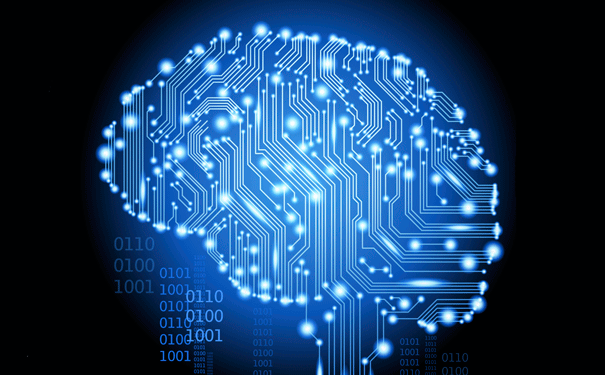 INST 4200
David J Stucki
Spring 2017
Neural Networksa.k.a. PDP or Parallel Distributed Processing a.k.a. Connectionism
Based on an abstract view of the neuron
Artificial neurons are connected to form large networks
The connections determine the function of the network
Connections can often be formed by learning and do not need to be ‘programmed’


Electron Micrograph of a Neuron
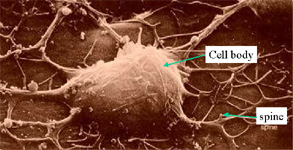 Many neurons have elaborate arborizations
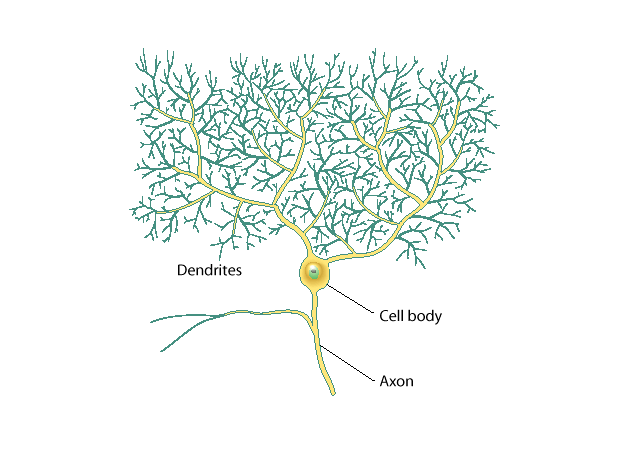 The axon is covered with myelin sheaths for faster conductivity
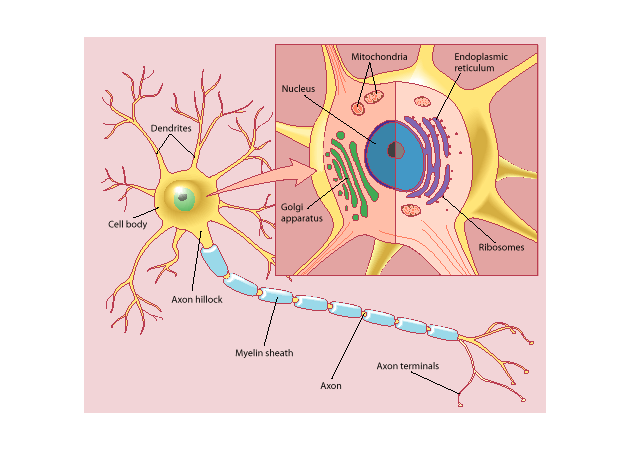 With single-cell recordings, action potentials (spikes) can be recorded
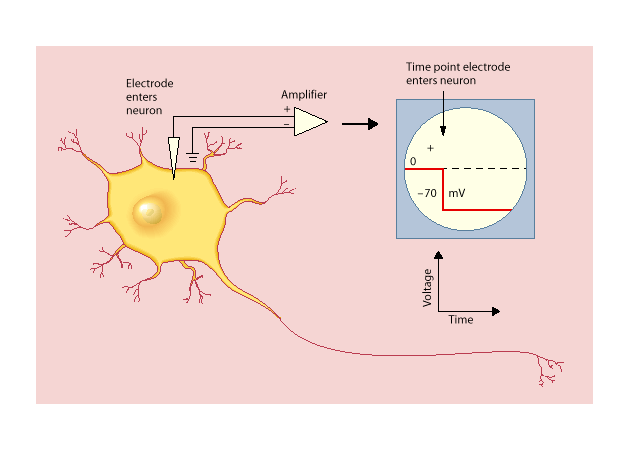 Major Functional Areas
Primary motor: voluntary movement
Primary somatosensory: tactile, pain, pressure, position, temp., mvt.
Motor association: coordination of complex movements
Sensory association: processing of multisensorial information
Prefrontal: planning, emotion, judgement
Speech center (Broca’s area): speech production and articulation
Wernicke’s area: 	comprehension of speech
Auditory: hearing
Auditory association: complex
	auditory processing
Visual: low-level vision
Visual association: 	higher-level vision
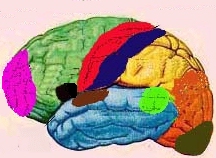 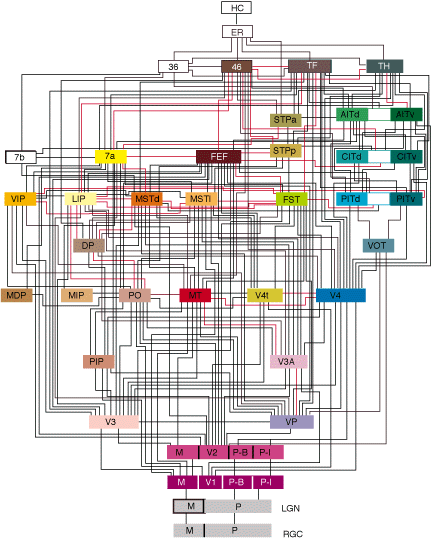 CS 460,  Sessions 24-25
Interconnect
Felleman & Van Essen, 1991
More on Connectivity
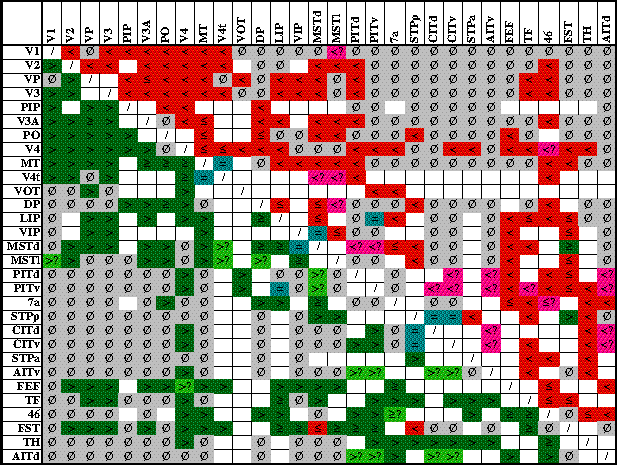 Which brain area is connected to which other one,
And in which directions?
McCulloch-Pitts (1943) Neuron. A direct quote:
1. The activity of the neuron is an “all-or-none” process
2. A certain fixed number of synapses must be excited within the period of latent addition in order to excite a neuron at any time, 	and this number is independent of previous activity and position of the neuron
3. The only significant delay within the nervous system is synaptic delay
4. The activity of any inhibitory synapse absolutely prevents excitation of the neuron at that time
5. The structure of the net does not change with time
	From: A logical calculus of the ideas immanent in nervous activity. Bulletin of Mathematical Biophysics, 5, 115-133.
Neural networks abstract from the details of real neurons
Conductivity delays are neglected
An output signal is either discrete (e.g., 0 or 1) or it is a real-valued number (e.g., between 0 and 1)
Net input is calculated as the weighted sum of the input signals
Net input is transformed into an output signal via a simple function (e.g., a threshold function)
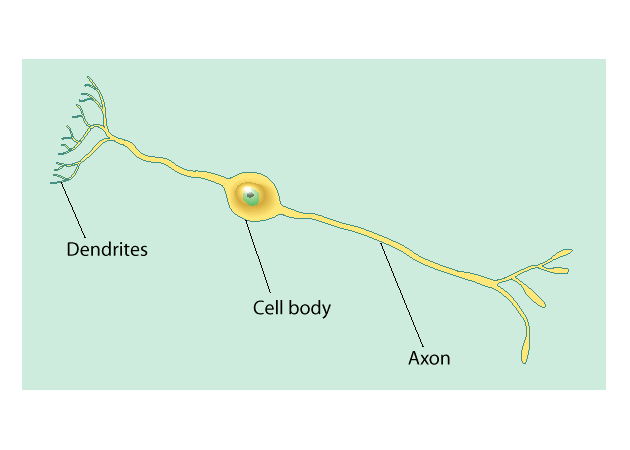 Artificial ‘neuron’
How to ‘program’ neural networks?
The learning problem
Selfridge (1958): 	evolutionary or 	‘shake-and-check’ (hill climbing)
Other approaches
Unsupervised or regularity detection
Supervised learning
Reinforcement learning has ‘some’ supervision
Neural networks and David Marr’s model (1969)
Marr’s ideas are based on the learning rule by Donald Hebb (1949)
Hebb-Marr networks can be auto-associative or hetero-associative
The work by Marr and Hebb has been extremely influential in neural network theory
Hebb (1949)
“When an axon of cell A is near enough to excite a cell B and repeatedly or persistently takes part in firing it, some growth process or metabolic change takes place in one or both cells such that A’s efficiency, as one of the cells firing B, is increased”
	From: The organization of behavior.
Hebb (1949)
Also introduces the word connectionism in its current meaning

	“The theory is evidently a form of connectionism, one of the switchboard variety, though it does not deal in direct connections between afferent and efferent pathways: not an ‘S-R’psychology, if R means a muscular response. The connections server rather to establish autonomous central activities, which then are the basis of further learning” (p.xix)
Hebb-rule sound-bite:
Neurons that fire together, wire together
William James (1890)
Let us assume as the basis of all our subsequent reasoning this law:
When two elementary brain-processes have been active together or in immediate succession, one of them, on re-occurring , tends to propagate its excitement into the other.
From: Psychology (Briefer Course).
Two main forms of learning
Associative (Hebbian) learning
Error-correcting learning
Perceptron
Error-backpropagation
aka generalized delta rule
aka multilayer perceptron
The Perceptron by Frank Rosenblatt (1958, 1962)
Two-layers
binary nodes (McCulloch-Pitts nodes) that take values 0 or 1
continuous weights, initially chosen randomly
Very simple example
0
net input = 0.4  0 + -0.1  1 = -0.1
0.4
-0.1
1
0
Learning problem to be solved
Suppose we have an input pattern (0 1)
We have a single output pattern (1)
We have a net input of -0.1, which gives an output pattern of (0)
How could we adjust the weights, so that this situation is remedied and the spontaneous output matches our target output pattern of (1)?
Answer
Increase the weights, so that the net input exceeds 0.0
E.g., add 0.2 to all weights
Observation: Weight from input node with activation 0 does not have any effect on the net input
So we will leave it alone
Perceptron algorithm in words
For each node in the output layer:
Calculate the error, which can only take the values -1, 0, and 1
If the error is 0, the goal has been achieved. Otherwise, we adjust the weights
Do not alter weights from inactivated input nodes 
Decrease the weight if the error was 1, increase it if the error was -1
Perceptron convergence theorem
If a pattern set can be represented by a two-layer Perceptron, …
the Perceptron learning rule will always be able to find some correct weights
The Perceptron was a big hit
Spawned the first wave in ‘connectionism’
Great interest and optimism about the future of neural networks
First neural network hardware was built in the late fifties and early sixties
Limitations of the Perceptron
Only binary input-output values
Only two layers
Only binary input-output values
This was remedied in 1960 by Widrow and Hoff
The resulting rule was called the delta-rule
It was first mainly applied by engineers
This rule was much later shown to be equivalent to the Rescorla-Wagner rule (1976) that describes animal conditioning very well
Only two layers
Minsky and Papert (1969) showed that a two-layer Perceptron cannot represent certain logical functions
Some of these are very fundamental, in particular the exclusive or (XOR)
Do you want coffee XOR tea?
Exclusive OR (XOR)
In		Out
0 1	 	1
1 0	 	1
1 1	 	0
0 0	 	0
1
0.4
0.1
1
0
An extra layer is necessary to represent the XOR
No solid training procedure existed in 1969 to accomplish this
Thus commenced the search for the third or hidden layer
Minsky and Papert book caused the ‘first wave’ to die out
GOFAI was increasing in popularity
Neural networks were very much out
A few hardy pioneers continued
Within five years a variant was developed by Paul Werbos that was immune to the XOR problem, but few noticed this
Even in Rosenblatt’s book many examples of more sophisticated Perceptrons are given that can learn the XOR
Error-backpropagation
What was needed, was an algorithm to train Perceptrons with more than two layers
Preferably also one that used continuous activations and non-linear activation rules
Such an algorithm was developed by
Paul Werbos in 1974
David Parker in 1982
LeCun in 1984
Rumelhart, Hinton, and Williams in 1986
Error-backpropagation by Rumelhart, Hinton, and Williams
Meet the hidden layer
The problem to be solved
It is straightforward to adjust the weights to the output layer, using the Perceptron rule
But how can we adjust the weights to the hidden layer?
The backprop trick
To find the error value for a given node h in a hidden layer, …
Simply take the weighted sum of the errors of all nodes connected from node h 
i.e., of all nodes that have an incoming connection from node h:
To-nodes of h
1
2
3
n
This is backpropgation of errors
w2
w3
wn
w1
h = w11 + w22 + w33 + … + wnn
Node h
Characteristics of backpropagation
Any number of layers
Only feedforward, no cycles (though a more general versions does allow this)
Use continuous nodes
Must have differentiable activation rule
Typically, logistic: S-shape between 0 and 1
Initial weights are random
Total error never decreases (gradient descent in error space)
The gradient descent makes sense mathematically
It does not guarantee high performance
It does not prevent local minima
The learning rule is more complicated and tends to slow down learning unnecessary when the logistic function is used
Weight change and momentum
backpropagation algorithm often takes a long time to learn 
So, the learning rule is often augmented with a so called momentum term 
This consist in adding a fraction of the old weight change
The learning rule then looks like:
weight change = some small constant  error  input activation + momentum constant  old weight change
NetTalk: Backpropagation’s ‘killer-app’
Text-to-speech converter
Developed by Sejnowski and Rosenberg (1986)
Connectionism’s answer to DECTalk
Learned to pronounce text with an error score comparable to DECTalk
Was trained, not programmed
Input was letter-in-context, output phoneme
Despite its popularity backpropagation has some disadvantages
Learning is slow
New learning will rapidly overwrite old representations, unless these are interleaved (i.e., repeated) with the new patterns
This makes it hard to keep networks up-to-date with new information (e.g., dollar rate)
This also makes it very implausible from as a psychological model of human memory
Good points
Easy to use
Few parameters to set
Algorithm is easy to implement
Can be applied to a wide range of data
Is very popular
Has contributed greatly to the ‘new connectionism’ (second wave)
Conclusion
Error-correcting learning has been very important in the brief history of connectionism
Despite its limited plausibility as a psychological model of learning and memory, it is nevertheless used widely (also in psychology)
Business
Credit rating and risk assessment 
Insurance risk evaluation 
Fraud detection 
Insider dealing detection 
Marketing analysis 
Mailshot profiling 
Signature verification 
Inventory control
Security
Face recognition 
Speaker verification 
Fingerprint analysis
Medicine
General diagnosis 
Detection of heart defects
Engineering
Machinery defect diagnosis 
Signal processing 
Character recognition 
Process supervision 
Process fault analysis 
Speech recognition 
Machine vision 
Speech recognition 
Radar signal classification
Science
Recognising genes 
Botanical classification 
Bacteria identification
Applications: Classification
Business
Prediction of share and commodity prices 
Prediction of economic indicators 
Insider dealing detection 
Marketing analysis 
Mailshot profiling 
Signature verification 
Inventory control
Science
Prediction of the performance of drugs from the molecular structure 
Weather prediction 
Sunspot prediction
Medicine
. Medical imaging and image processing
Engineering
Transducer linerisation 
Colour discrimination 
Robot control and navigation 
Process control 
Aircraft landing control 
Car active suspension control 
Printed Circuit auto routing 
Integrated circuit layout 
Image compression
Applications: Modelling
Applications: Forecasting
Future sales 
Production Requirements 
Market Performance 
Economic Indicators 
Energy Requirements 
Time Based Variables
Applications: Novelty Detection
Fault Monitoring 
Performance Monitoring 
Fraud Detection 
Detecting Rate Features 
Different Cases
NEXT TIME…
Writing Prolog Programs (Levesque, Chapter 4)